To take the next step…
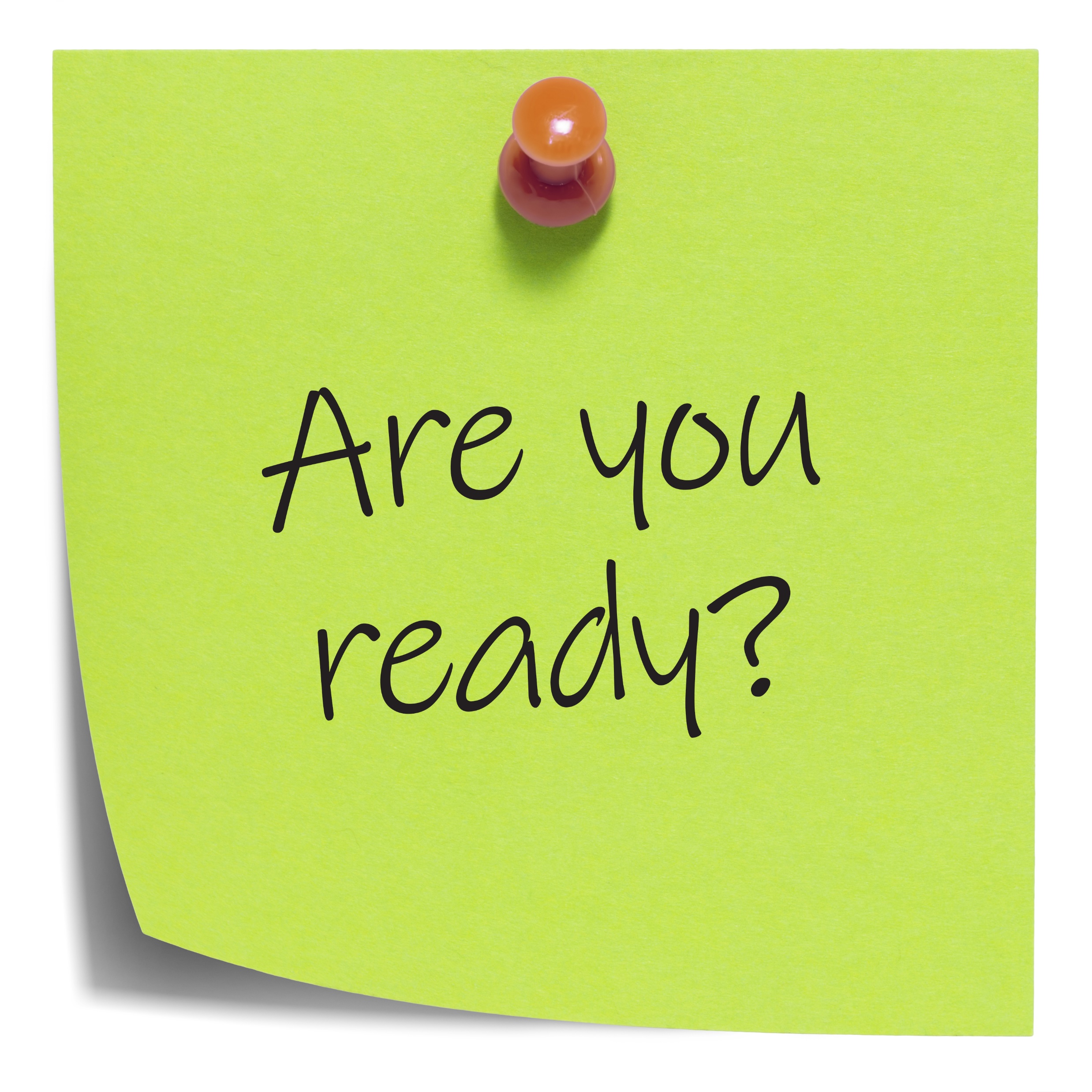 For individuals who need to lose just a few pounds or for those at high risk of obesity-related diseases, we can help.
Find out if you meet the criteria for our surgical weight loss or medical weight management program.
Connect with experts who guide you through each step of your weight loss journey.
View online information sessions that help you understand what to expect, and when you’re ready, what to do next.
NorthernLightHealth.org/EMMCWeightLossor call Sara Stanton at 207.973.4940.
7.14.22
Good Health Is Good Business
1